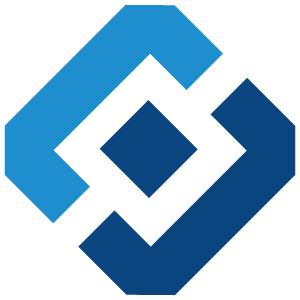 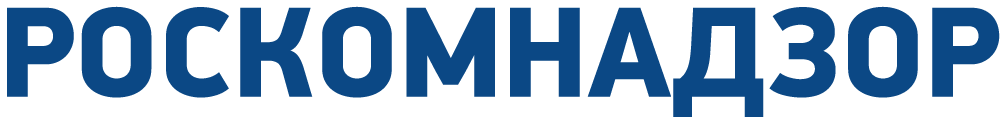 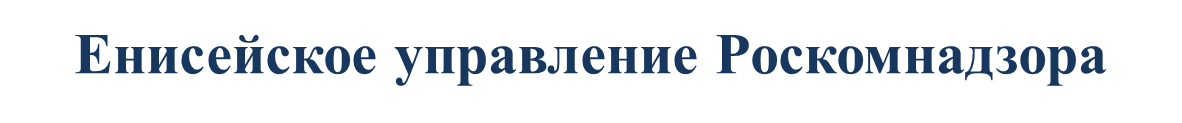 Медиа: регистрационная деятельность, государственный контроль и надзор
Бурдюкова Наталья Анатольевна,
Руководитель Управления
ФЕДЕРАЛЬНАЯ СЛУЖБА ПО НАДЗОРУ В СФЕРЕ СВЯЗИ, 
ИНФОРМАЦИОННЫХ ТЕХНОЛОГИЙ И  МАССОВЫХ КОММУНИКАЦИЙ
г. Красноярск, 2019
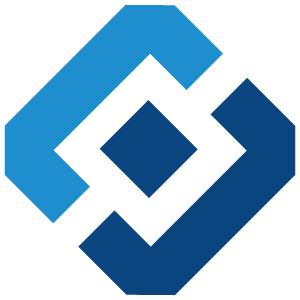 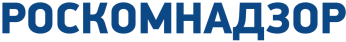 Статистика СМИ
По состоянию на 25.01.2019 в реестре содержится  510 СМИ, из них:
-    377 с территорией распространения в пределах Красноярского края;
86 с территорией распространения в пределах республики Хакасия;
47 с территорией распространения в пределах республики Тыва.
2
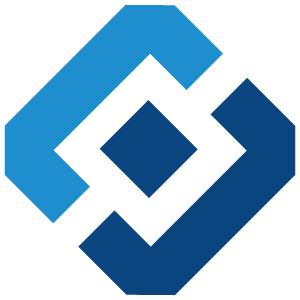 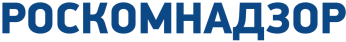 Регистрация СМИ
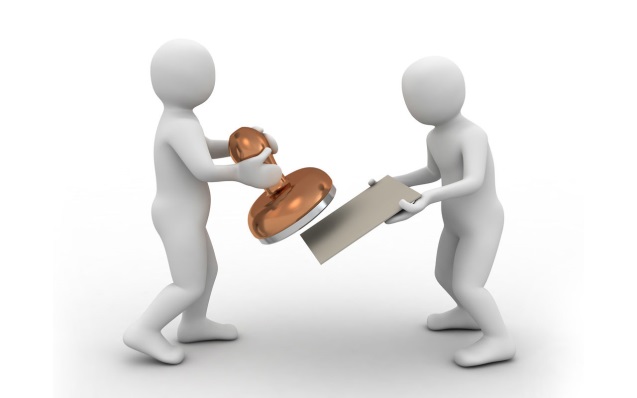 В 2018 году Енисейским управлением Роскомнадзора зарегистрировано 34 средства массовой информации.
3
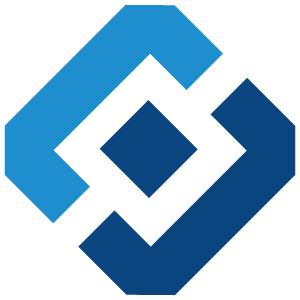 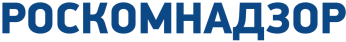 В сфере массовых коммуникаций в полномочия Енисейского управления Роскомнадзора входит контроль соблюдения требований:
Закона Российской Федерации № 2124-1 «О средствах массовой информации»;
Федерального закона № 114-ФЗ «Об экстремистской деятельности»;
Федерального закона № 149-ФЗ «Об информации, информационных технологиях и о защите информации»;
Федерального закона от 29.12.2010 N 436-ФЗ «О защите детей от информации, причиняющей вред их здоровью и развитию»;
Закона Российской Федерации от 21.07.1993 № 5485-1 «О государственной тайне»;
Федерального закона от 08.01.1998 N 3-ФЗ "О наркотических средствах и психотропных веществах«;
Федерального закона от 29.12.1994 N 77-ФЗ "Об обязательном экземпляре документов"
Федерального закона от 23.02.2013 N 15-ФЗ "Об охране здоровья граждан от воздействия окружающего табачного дыма и последствий потребления табака"
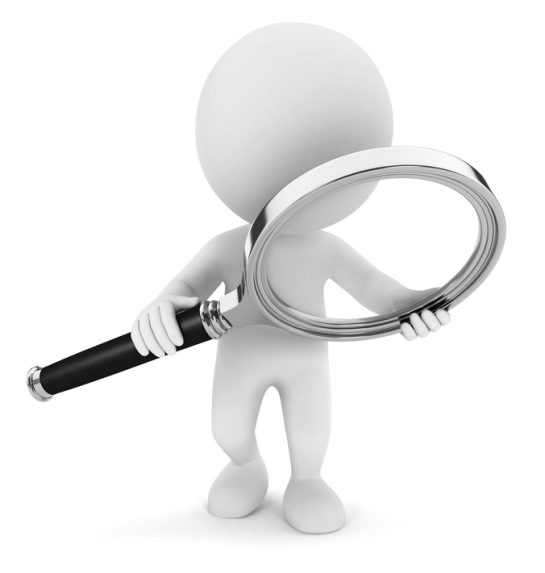 4
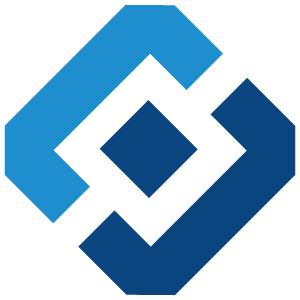 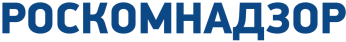 Государственный контроль (надзор) за соблюдением 
законодательства Российской Федерации и лицензионных требований в сфере телевизионного вещания и радиовещания
Управлением проводятся проверки соблюдения лицензионных требований владельцами лицензий на осуществление деятельности по телерадиовещанию.
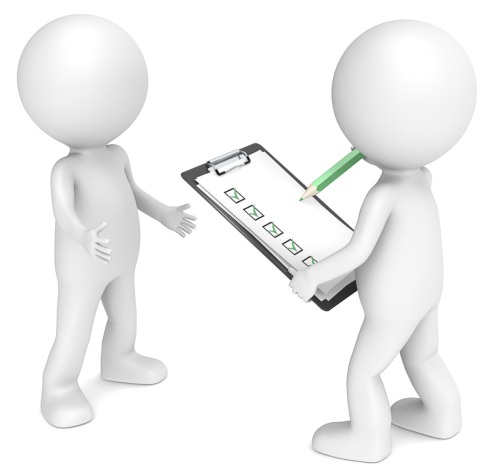 5
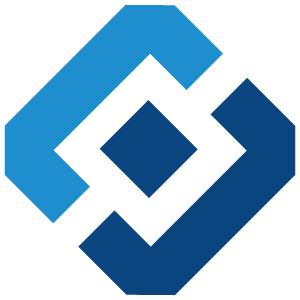 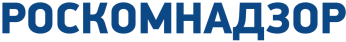 Государственный контроль (надзор) за соблюдением 
законодательства Российской Федерации в сфере СМИ
Управление проводит плановые и внеплановые контрольно-надзорные мероприятия в отношении СМИ
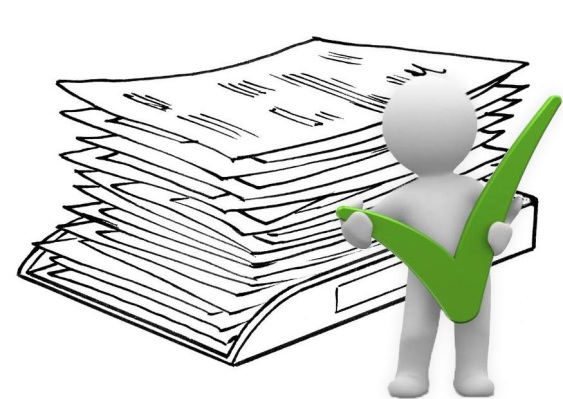 6
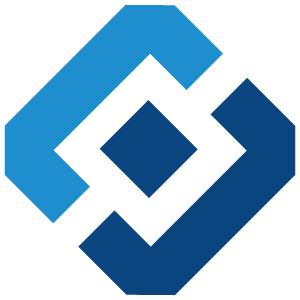 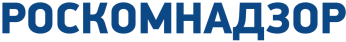 Государственный контроль (надзор) за соблюдением 
законодательства Российской Федерации в сфере теле- и радиовещания
Енисейским управлением Роскомнадзора проводятся мероприятия государственного контроля за соблюдением лицензиатами лицензионных и обязательных требований в области телевизионного вещания и радиовещания, при проведении которых не требуется взаимодействие уполномоченных на осуществление государственного контроля (надзора) органов с проверяемыми (контролируемыми) лицами.
7
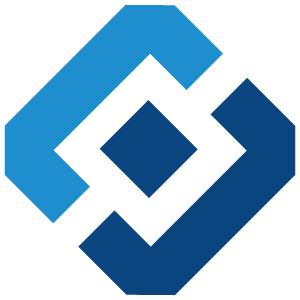 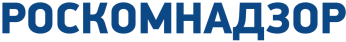 Контроль иностранного участия и финансирования СМИ
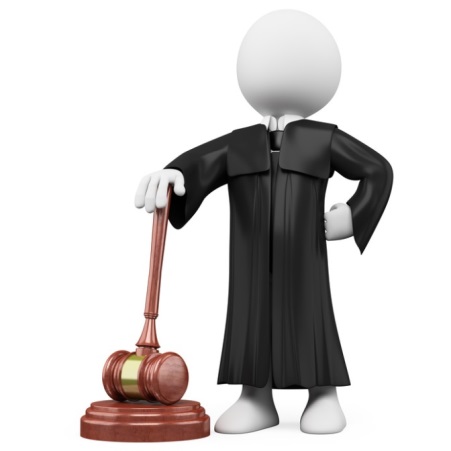 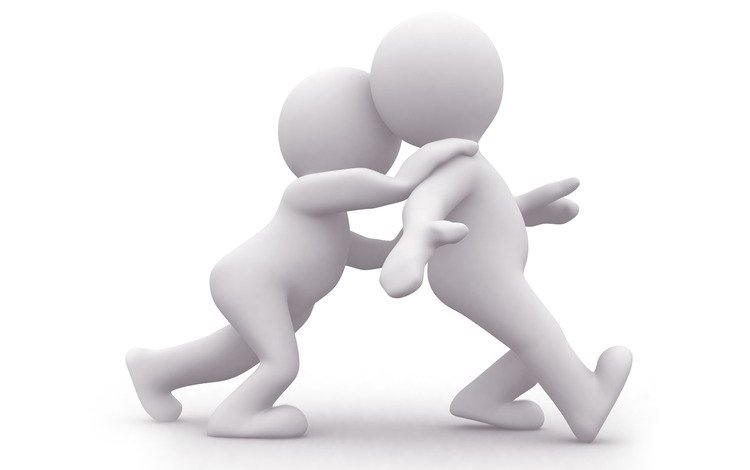 Законом ограничено участие иностранного капитала в структуре собственности организаций, являющихся учредителями и (или) редакциями СМИ, или организаций, осуществляющих вещание.
Нарушение установленных ограничений ведет к приостановлению деятельности СМИ по решению суда.
В 2018 году Управлением подано 3 исковых заявления о приостановлении деятельности СМИ, в структуре учредителей которых выявлено иностранное участие, превышающее допустимое ограничение. 
Исковые требования удовлетворены.
8
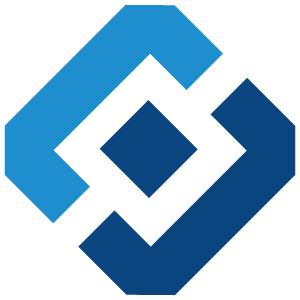 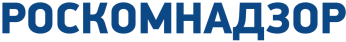 Федеральный закон от 29.12.1994 N 77-ФЗ 
 "Об обязательном экземпляре документов"
Вещательные организации направляют обязательный экземпляр в ВГТРК. 
Печатные СМИ направляют обязательные экземпляры в Книжную палату, Агентство печати и массовых коммуникаций РФ.
Помимо направления печатных экземпляров СМИ необходимо направлять обязательные электронные экземпляры в РГБ и Книжную палату.
Порядок направления обязательных электронных экземпляров в РГБ и Книжную палату определен приказом Министерства культуры РФ от 26.12.2017 № 2227
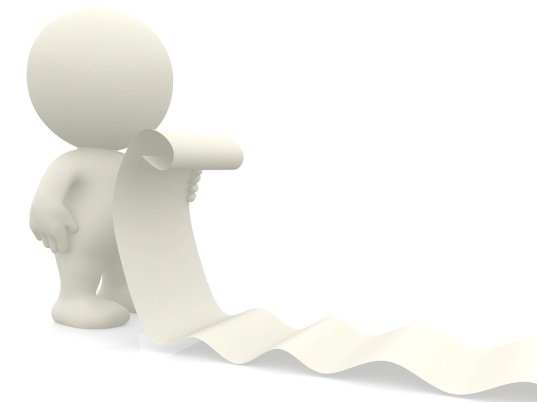 Ненаправление обязательных экземпляров является нарушением!
9
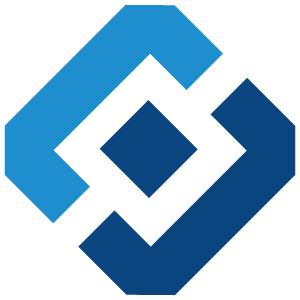 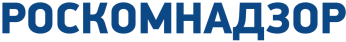 Федеральный закон от 29.12.2010 N 436-ФЗ 
"О защите детей от информации, причиняющей вред их здоровью и развитию"
Цель маркировки – привить навык критической оценки получаемой информации как родителями, так и детьми.
Законодательством установлены основные требования к обозначению категорий информационной продукции на территории Российской Федерации. 




Важно: публикуемая программа теле- и (или) радиопередач, перечень и (или) каталог информационной продукции без размещения знака информационной продукции либо со знаком информационной продукции, не соответствующим категории информационной продукции, влечет наложение административного штрафа
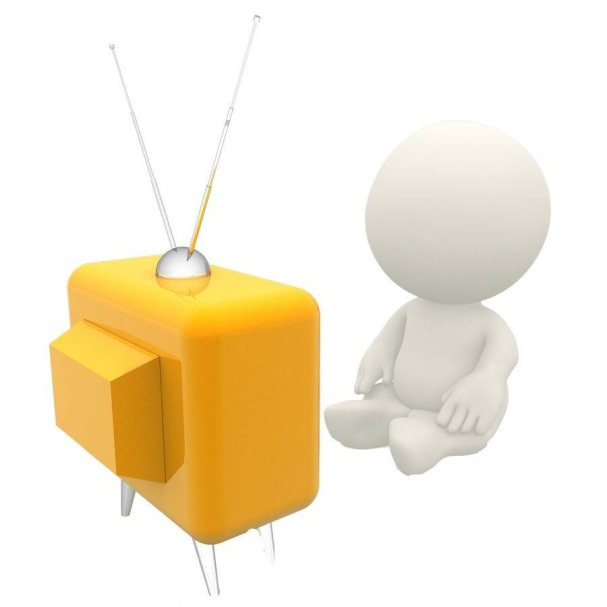 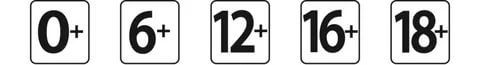 10
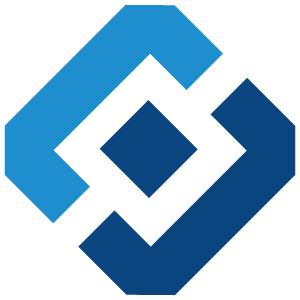 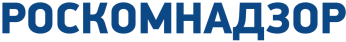 Федеральный закон от 27.07.2006 N 149-ФЗ 
"ОБ ИНФОРМАЦИИ, ИНФОРМАЦИОННЫХ ТЕХНОЛОГИЯХ
И О ЗАЩИТЕ ИНФОРМАЦИИ"
За 2018 год с помощью системы автоматизированного мониторинга средств массовой информации и массовых коммуникаций Управлением выявлено 56 нарушений требований 149-ФЗ (распространение способов суицида)
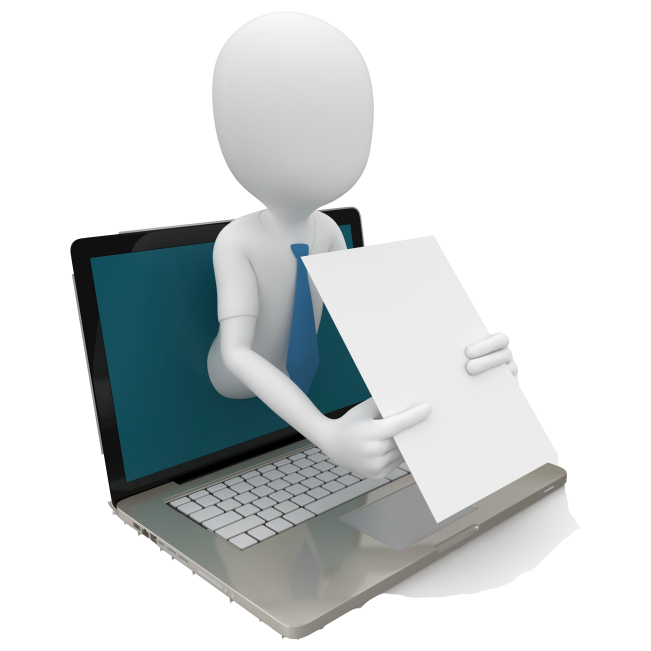 11
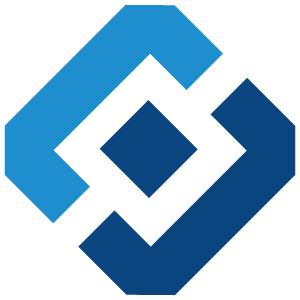 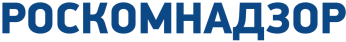 Статистика составленных протоколов
В 2018 году составлен 101 протокол об административных правонарушениях.
 Общая сумма наложенных штрафов 544 000 рублей: из них судами наложено 44 штрафа на сумму  401 000 рублей, Управлением 6 штрафов на сумму 143 000 рублей. 
Юридическим и должностным лицам вынесено судами 14 предупреждений, объявлено 3 устных замечания. Управлением вынесено 4 предупреждения.
12
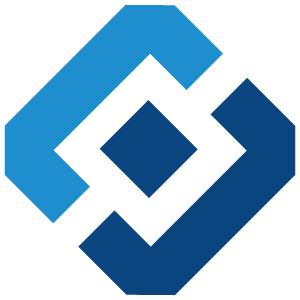 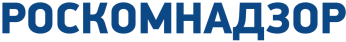 Профилактика нарушений требований в сфере СМИ и вещания
Цель профилактической работы – не выявить нарушение и наказать нарушителя, а предупредить нарушение.
Управлением регулярно проводится профилактическая работа с редакциями СМИ: организуются семинары, выездные встречи, личные и телефонные консультации.
В результате в 2018 году общее количество выявленных нарушений снизилось на 16% в сравнении с 2017 годом.
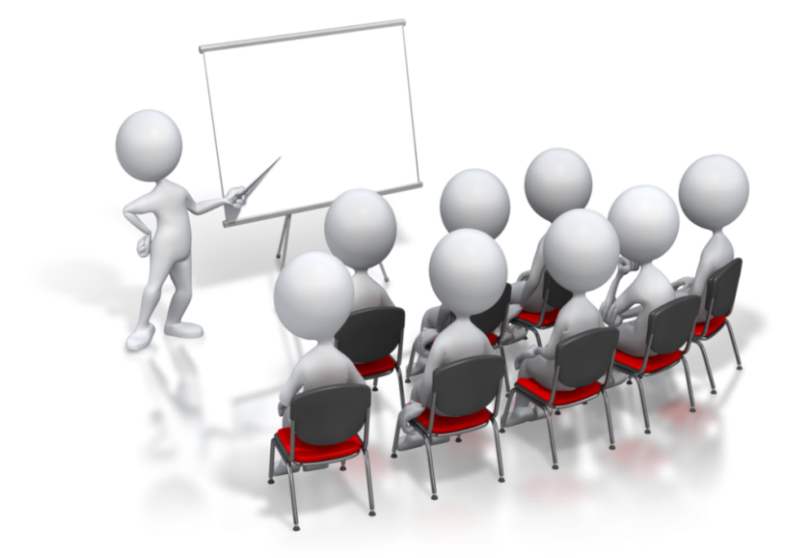 13
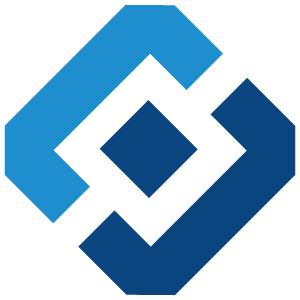 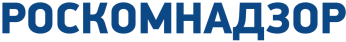 Благодарю за внимание!
14